meiosis
Standards
CLE 3210.4.5 Recognize how meiosis and sexual reproduction contribute to genetic variation in a population. 	
SPI 3210.4.6 Describe how meiosis is involved in the production of egg and sperm cells. 
SPI 3210.4.7 Describe how meiosis and sexual reproduction contribute to genetic variation in a population.
Objectives
Define crossing over
Define nondisjunction
Define independent assortment
Where do polar bodies come from
What are the stages
How many cells versus chromosomes are there
Genetic diversity
Life Cycle - if Meiosis
Female 46       Male 46
           egg 23            sperm 23

                   Zygote  46            
mitosis                                     mitosis
Meiosis
Mother cell
Interphase
Prophase I:
Condensing Chromosomes
Prophase I:
Tetrad formation/
crossing over
Metaphase I
Meiosis II
Anaphase I
Telophase I
Stages Of Meiosis: Meiosis I
Metaphase II
Anaphase II
Telophase II
Stages Of Meiosis: Meiosis II
The products of meiosis are 4 haploid cells each with a unique set of chromosomes.
Telophase I
Prophase II
The products of mitosis are 2 diploid cells with identical chromosomes.
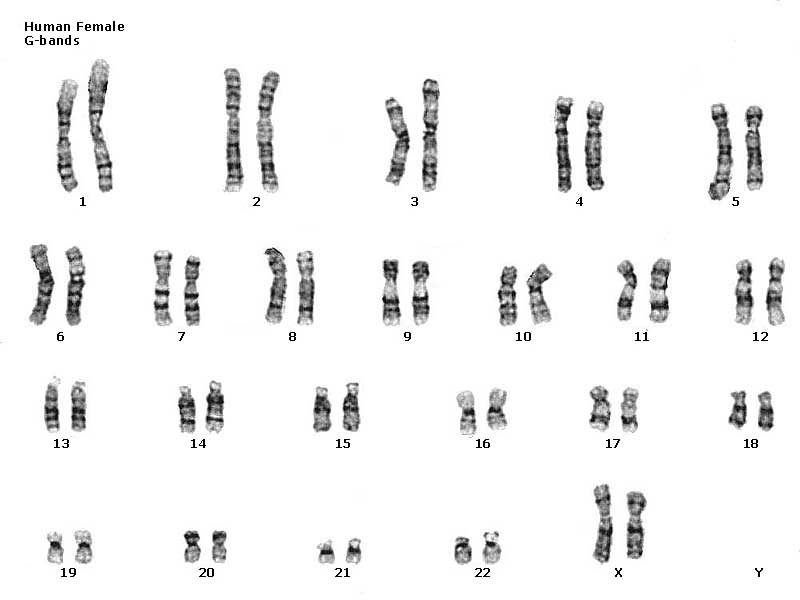 Homologous 
Chromosomes
Homologous chromosomes
Crossing-Over
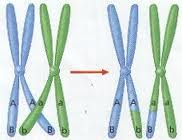 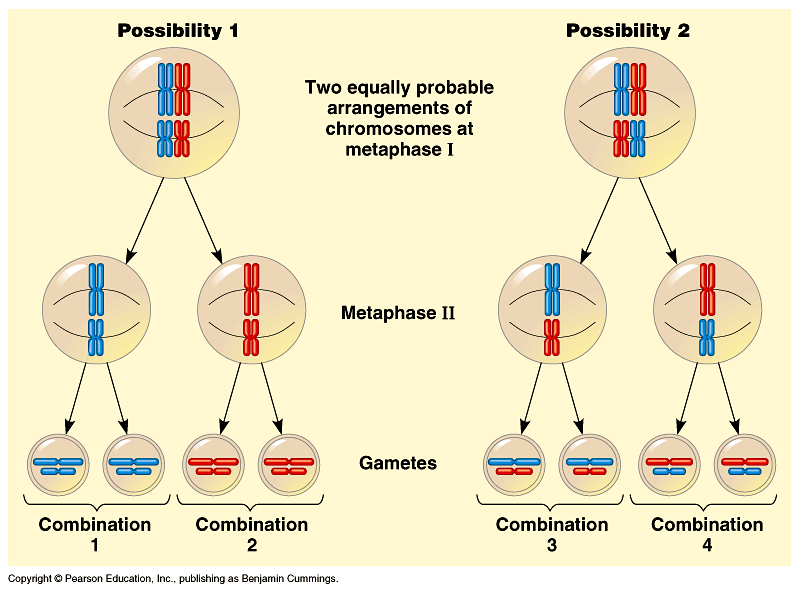 Independent 
assortment
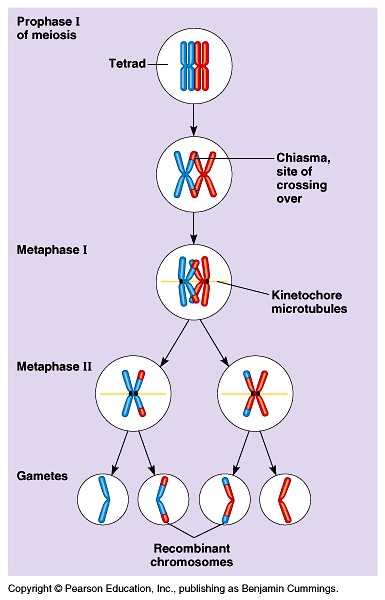 Crossing over increases
Genetic diversity
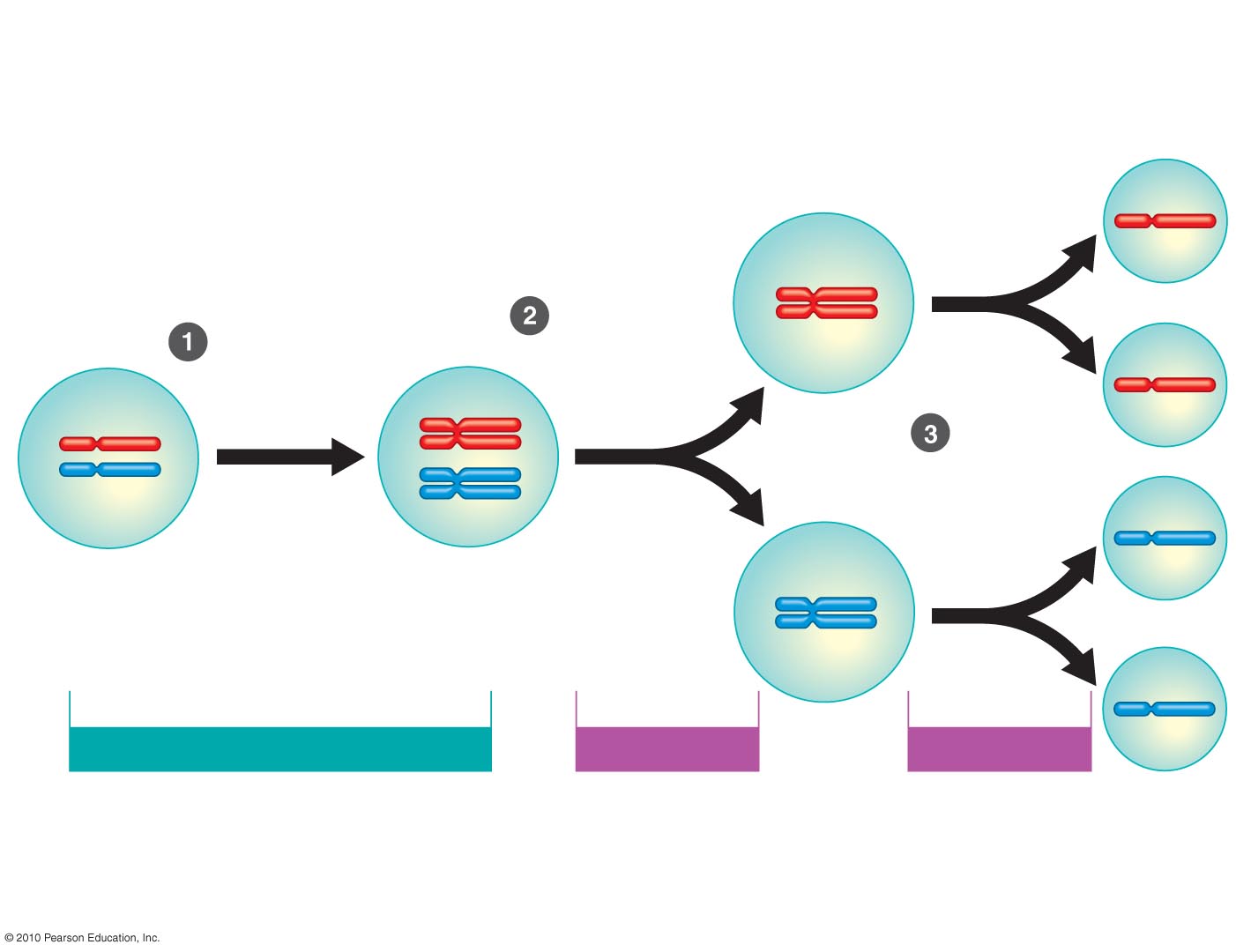 Homologous
chromosomes
separate.
Chromosomes
duplicate.
Sister
chromatids
separate.
Duplicated pair of
homologous
chromosomes
Pair of homologous
chromosomes in
diploid parent cell
Sister
chromatids
MEIOSIS II
MEIOSIS I
INTERPHASE BEFORE MEIOSIS
Figure 8.13-3
[Speaker Notes: Figure 8.13 How meiosis halves chromosome number. (Step 3)]
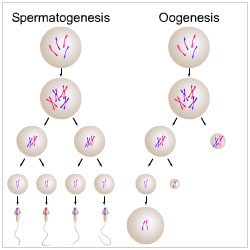 nondisjunction
Mitosis
Meiosis